Урок чтения 2 класс.
«Вырастешь большой, будешь хороший 
и баской.»
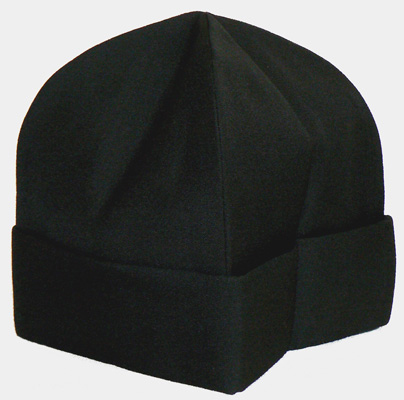 скуфья
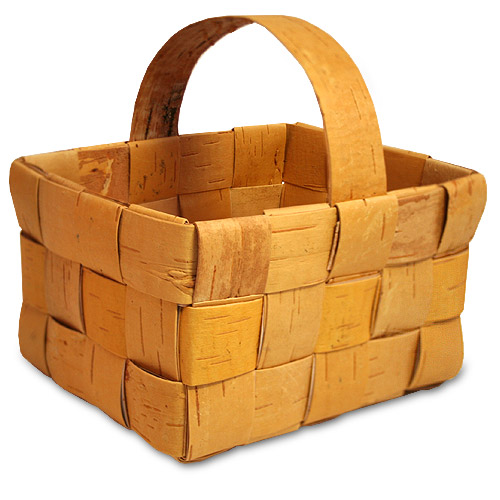 кужня
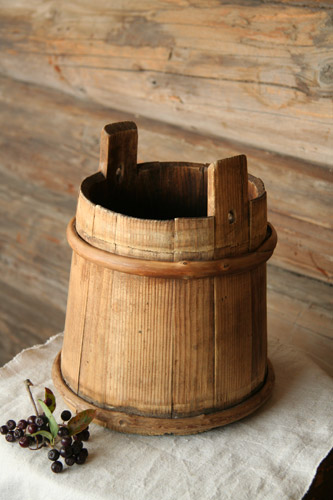 кадушечка
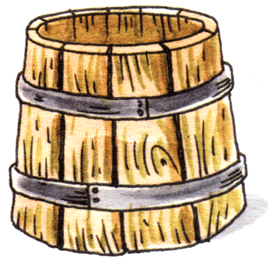 1. Дитятко – что тесто: как замесил, так и выросло.
2.Пусти детей по воле, сам будешь в неволе.
3.Выкормил змейку на свою шейку.
Виды игр
Сюжетно - ролевые
Подвижные игры
« Перелизы»
У дедушки Трифона семеро детей,
 Семеро детей, все сыновья.
Они не пьют, не едят,
 друг на друга глядят 
И все делают вот так.
Виды игр
Сюжетно - ролевые
Подвижные игры
Хороводные игры
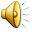 Виды игр
Сюжетно - ролевые
Подвижные игры
Хороводные игры
Игры развлечения
Народная игра – это важнейший способ передачи  традиции  от одного поколения к другому. Она помогает  усвоение обычаев, обрядов своего народа, а также овладение необходимыми для жизни умениями и навыками. 
 Игра –это школа  воспитания. В ней свои
 "учебные предметы". Одни из них развивают у детей ловкость, меткость, быстроту и силу; другие учат премудростям жизни, добру и справедливости, чести и порядочности, любви и долгу.
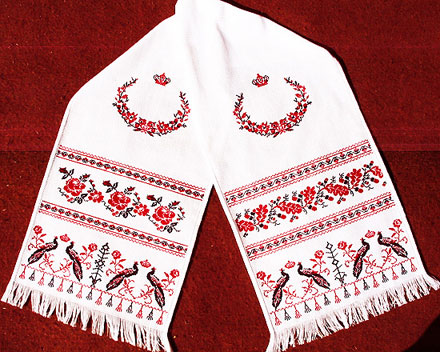 Приходите снова к нам,
Рады мы всегда гостям.
Пришло время расставанья!
До свиданья! До свиданья!
ИСТОЧНИКИ:
http://russkazki-nn.ru/site.php?id=1977&sid=356
http://fotki.yandex.ru/users/zodiakkp2007/view/178299/
http://kovcheg.ucoz.ru/forum/58-1305-1
http://museum-lesnoy.ru/russkaya-izba/
http://www.graycell.ru/simplemask.php?def=%D0%B8%D0%BE%D0%BB&first=2
http://www.beresta.net/
http://www.booksite.ru/fulltext/rab/ino/vich/9.htm
Крюкова 
Ирина Алексеевна
учитель 
начальных классов 
МБОУ « Яренская 
средняя школа»
Архангельская область
E-mail: Krukowa.ir @yandex.ru
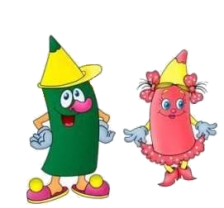